Phoneme-Grapheme Correspondences
Phonemes vs. Graphemes
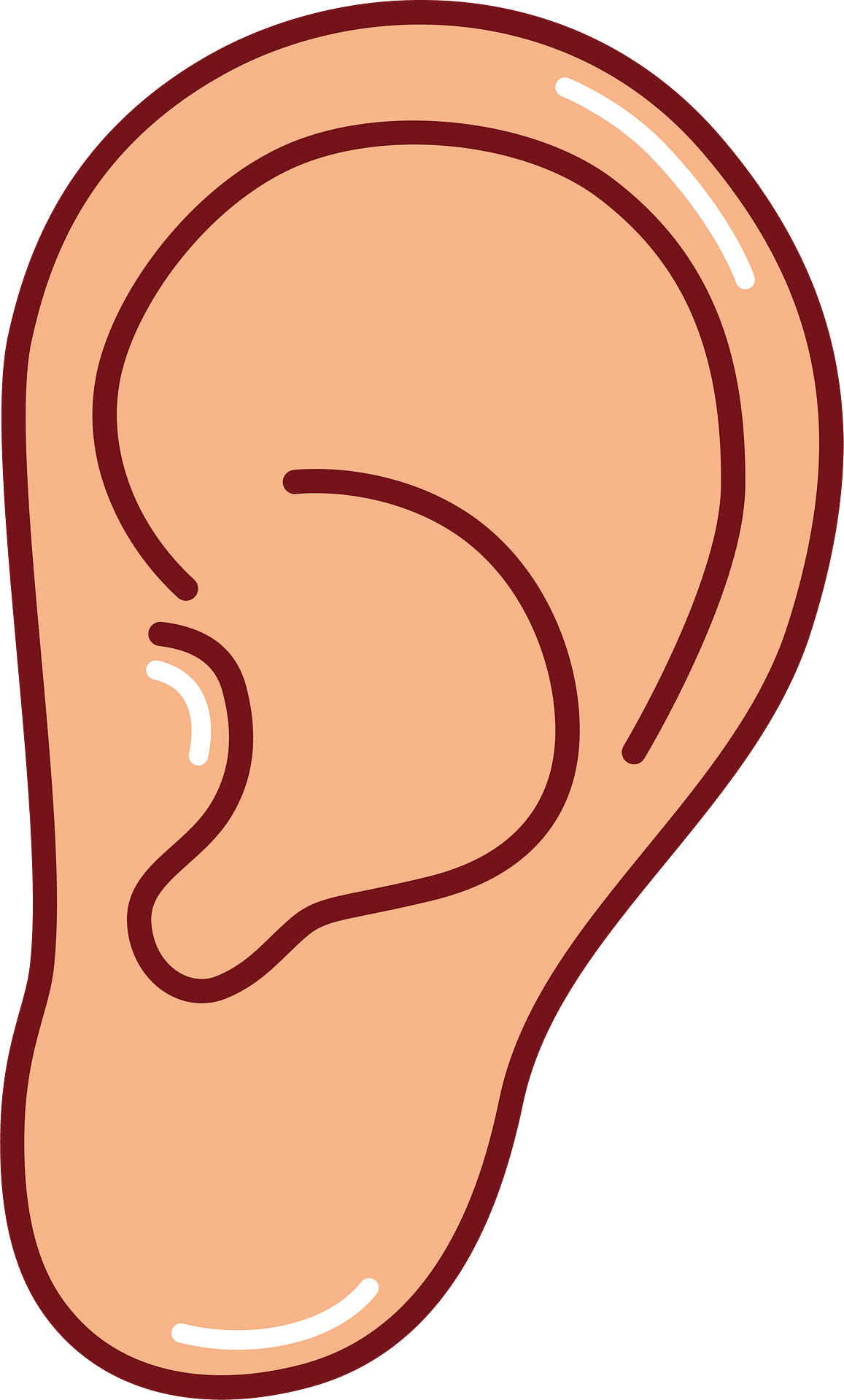 A phoneme is the smallest unit of spoken sound and is often the one thing that distinguishes one word from another (e.g., what you hear in the sound /k/)

A grapheme is the smallest unit of written language (e.g., the sound /k/ can be written 5 ways: c, k, ck, qu, ch)
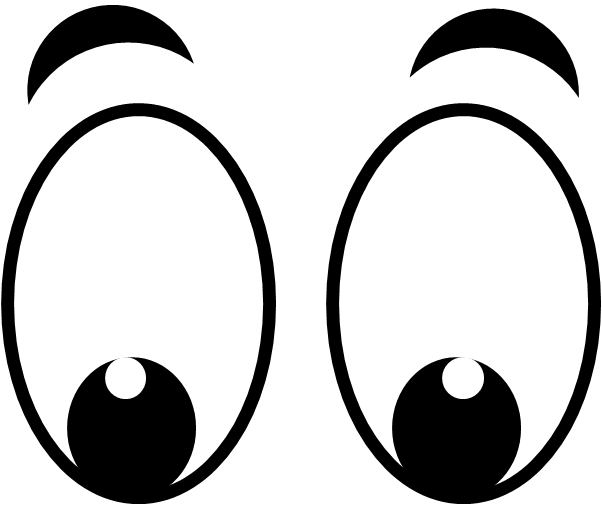 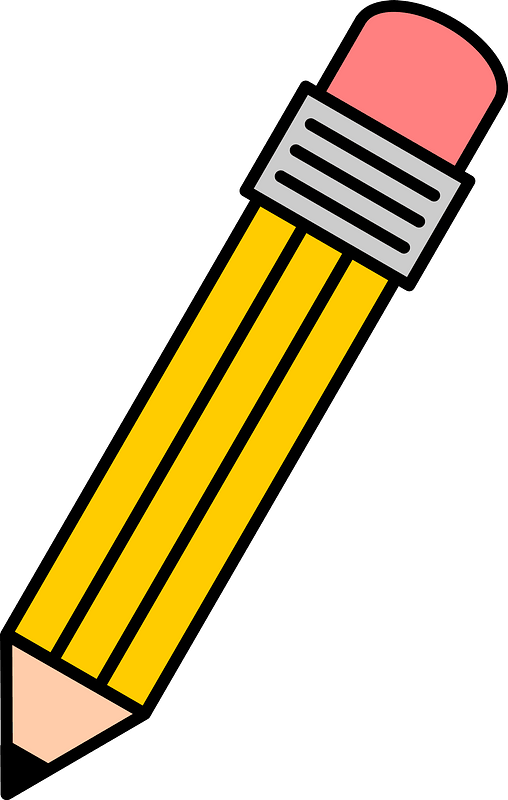 Fundamental reading skills involve being able to take words apart and put them back together again to create new words. 

Understanding the connection between what words sound like (phonemes)     and what they are represented by in writing (graphemes)         is a vital skill for understanding how to read print.
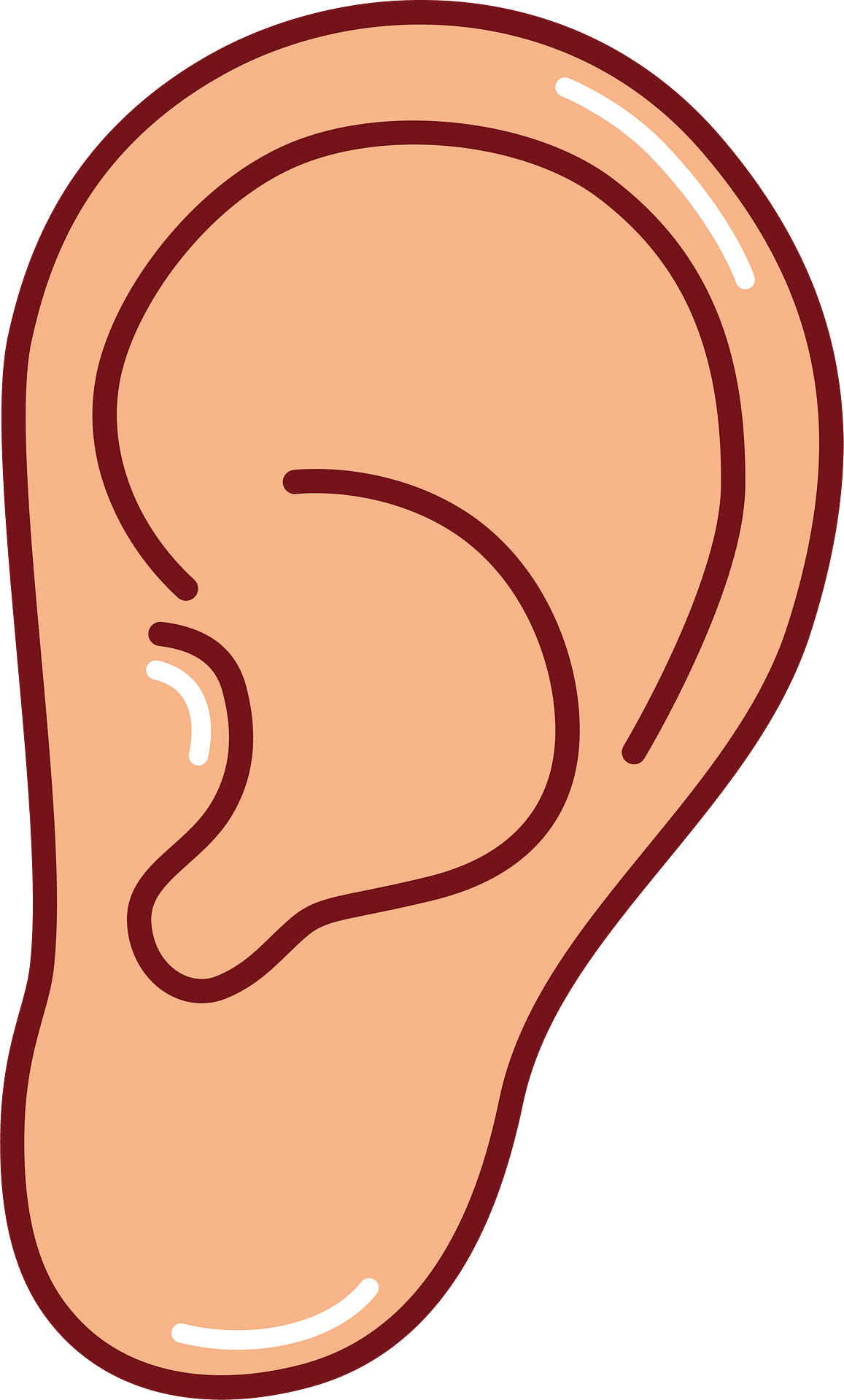 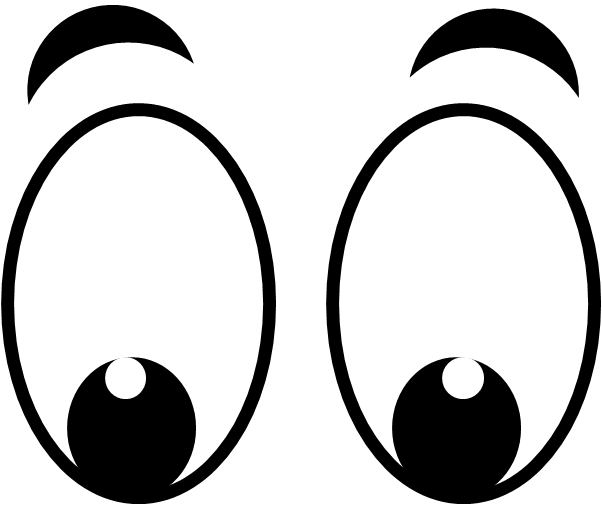 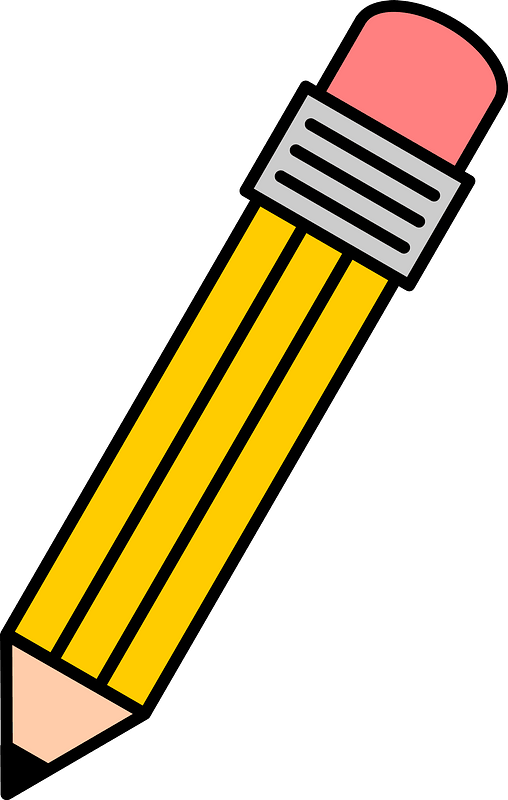 Phoneme-Grapheme Correspondences: Activity
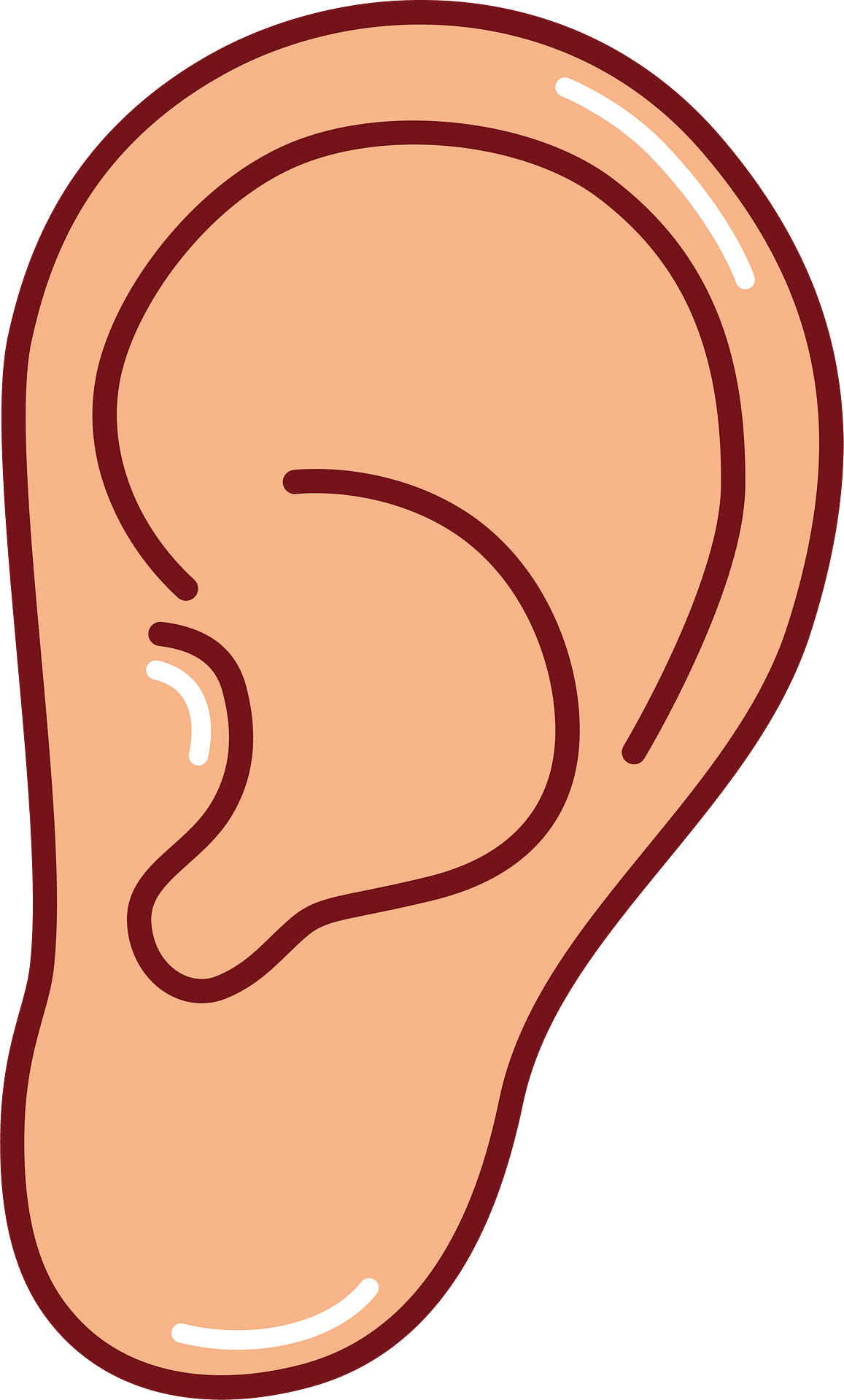 On the following slides you will hear the sounds of 45 phonemes and see their corresponding graphemes.

Please note that the graphemes for the phonemes shown are the most common spellings, but this presentation does not include all possible graphemes for each phoneme.

To begin, simply start the PowerPoint and you will hear each corresponding sound.
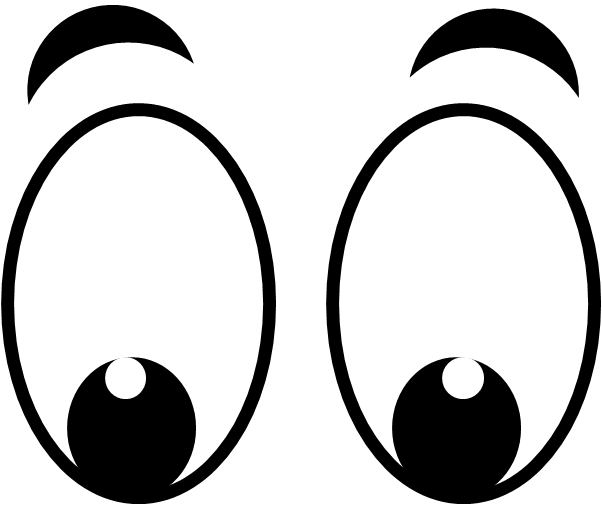 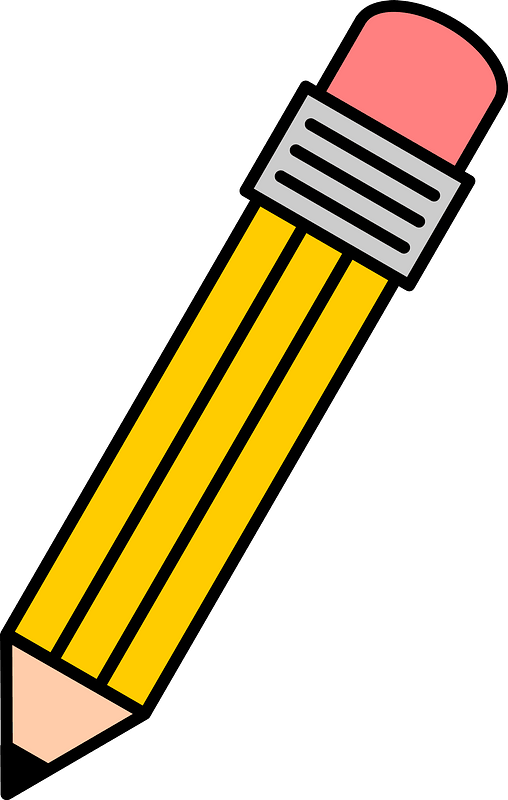 a
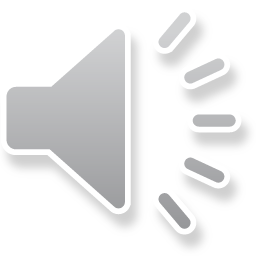 5
b
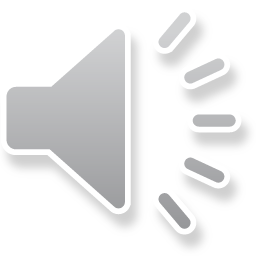 6
c, k, _ck
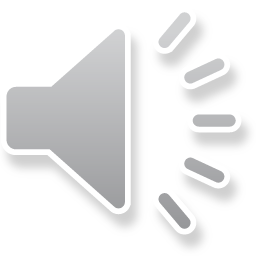 d,_ed
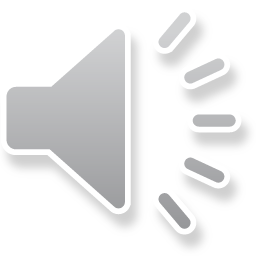 e
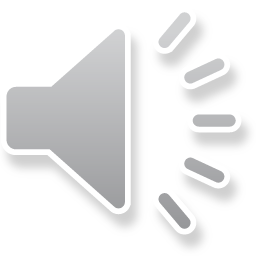 f, ff, _gh,ph
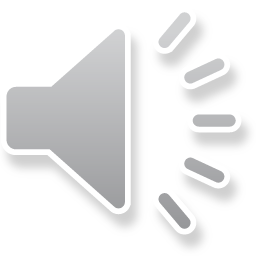 g, gh
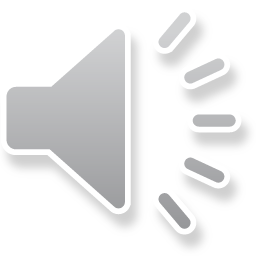 h, wh
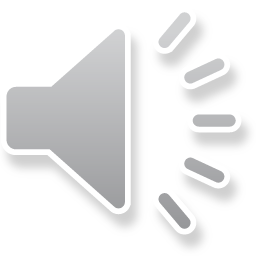 i
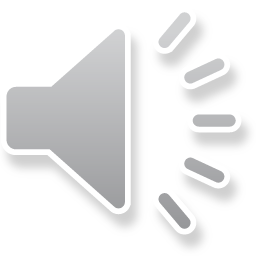 j, _dge, _ge
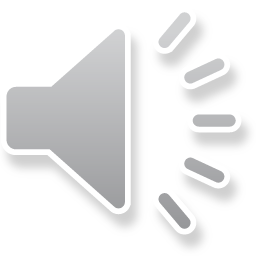 k, c, _ck
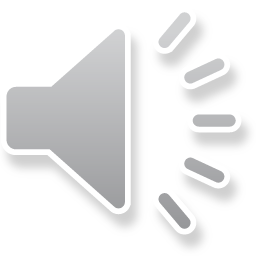 l, ll, le
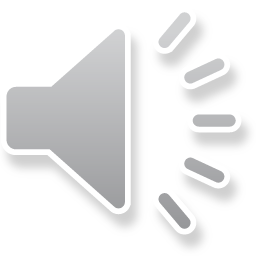 m, _mb, _mn
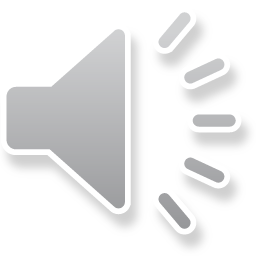 n, kn, gn
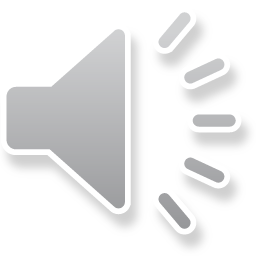 o
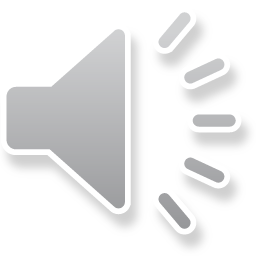 p
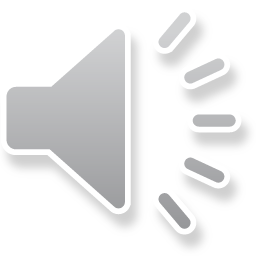 qu
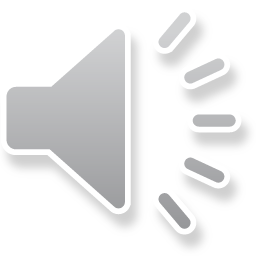 r, wr
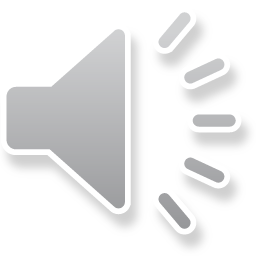 s, _ss, sc_, ps_
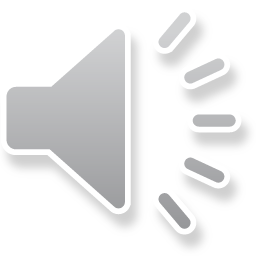 t, _tt, _ed
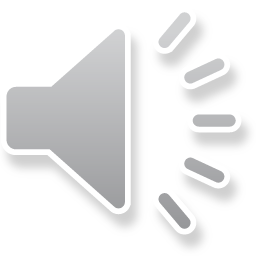 u
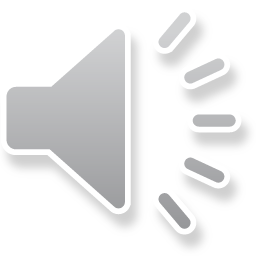 v
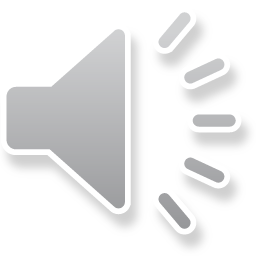 w
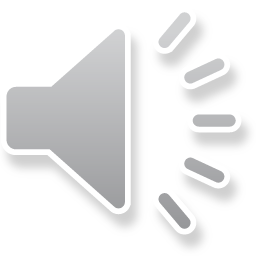 x, _cks
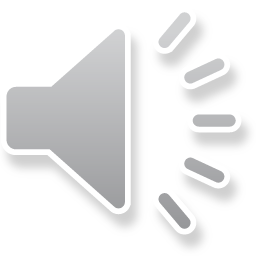 y
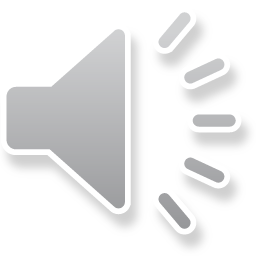 z, _zz, s, x
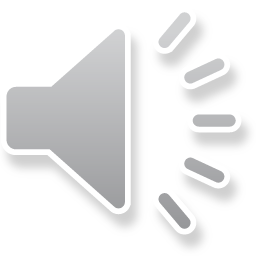 a_e, ai, ay, eigh, ey, ei
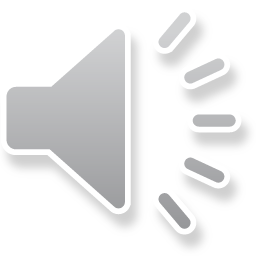 ee, e_e, _e, ea, ey, _y, ie, ei
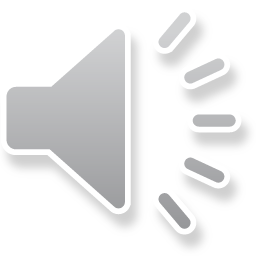 i_e, ie, _y, igh,
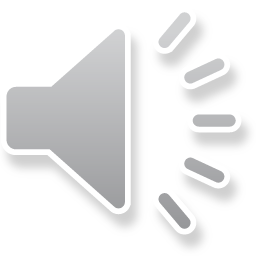 o_e, oa, oe, ow, o_
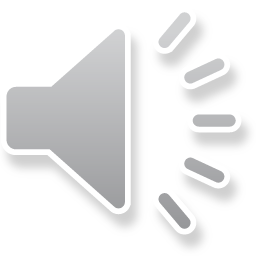 u_e, ew
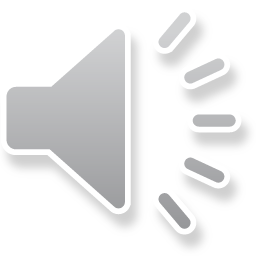 oo, u_e, ue, ew, ui, ou
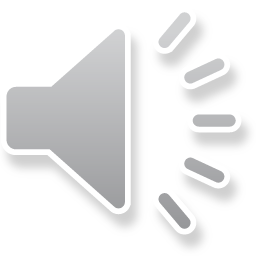 th
*like thin
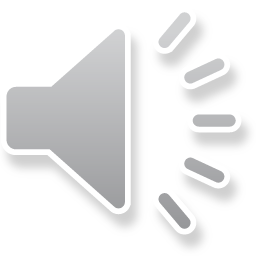 th
*like this
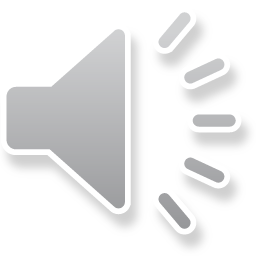 ch
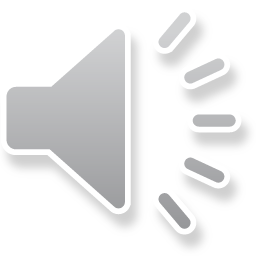 wh
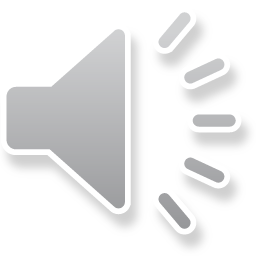 sh
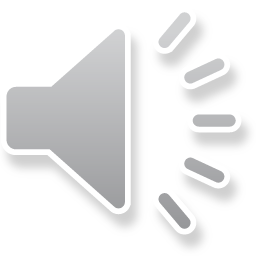 ng
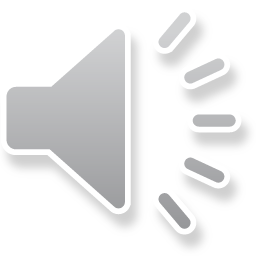 /zh/
*s or z
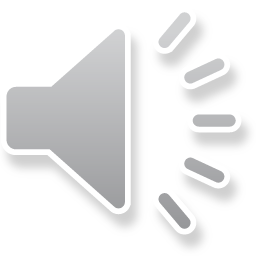 oo
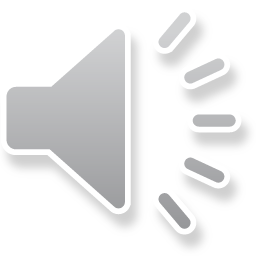 oi, oy
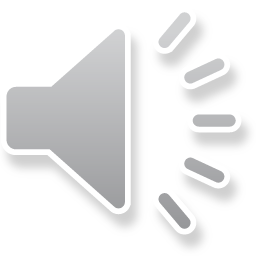 ow, ou
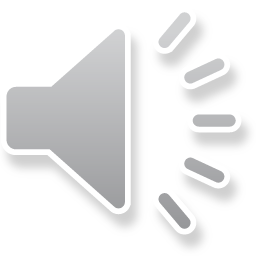 aw, au, ough
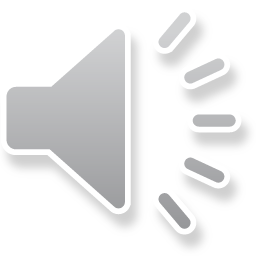 er, ur, ir
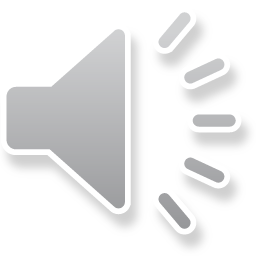 ar
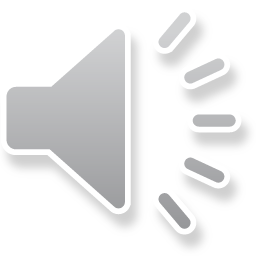 or
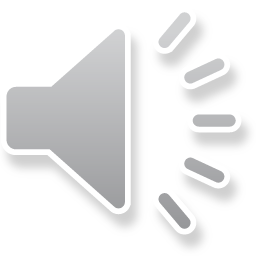